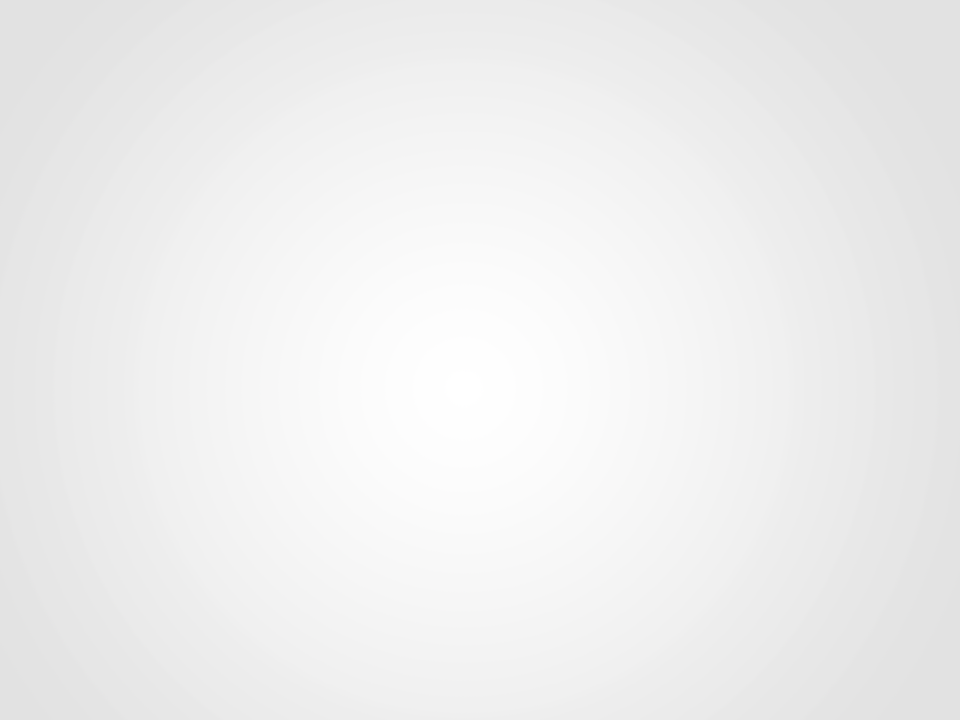 RT
Relações do Trabalho
Trabalho aos domingos e feriados
13º Encontro da Rede RT - 2015
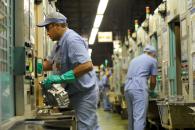 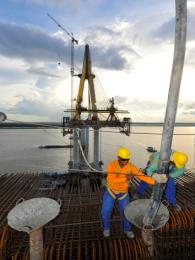 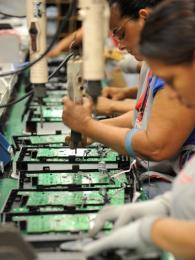 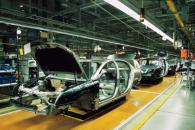 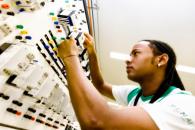 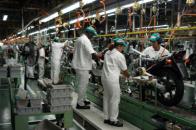 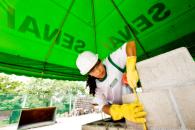 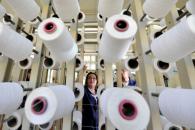 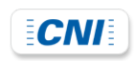 Situação atual
portaria 945/2015: 
regulamentação atual da autorização temporária para trabalho 
aos domingos e feriados
Resultado de discussão tripartite de  Grupo de Trabalho estabelecido no MTE
Histórico
Decreto 27048/49 		Autorizações permanentes
Leis esparsas			escala 1 domingo a cada 7 (Portaria 417/66)

Portaria 3118/89  		1ª regulamentação para autorização provisória
					a) laudo técnico atestando necessidade de trabalho aos domingos e 						feriados
					b) acordo coletivo ou anuência expressa dos trabalhadores com 						assistência do sindicato
					c) escala 1 domingo a cada 7 (Portaria 417/66)

Portaria 375/2014		 2ª regulamentação para autorização provisória
					a) laudo técnico atestando necessidade de trabalho aos domingos e 						feriados
					b) acordo coletivo ou anuência expressa dos trabalhadores com 						assistência do sindicato
					c) escala 1 domingo a cada 7 (Portaria 417/66)
					d) exame prévio da empresa no SFIT (Sistema de Fiscalização do 						Trabalho) –autorização apenas se não houver registro de irregularidade 					em SST,  jornada e descanso nos últimos 5 anos

Portaria 945/2015
Dificuldades
Comum a ambas as Portarias (3118/89 e 375/2014)

inexistência de prazo para resposta sobre o pedido de autorização pelo MTE;

cancelamento de autorização se houver registro de irregularidade em jornada, descanso ou SST.

Apenas Portaria 375/2014
“ficha limpa” (autorização apenas se não houver registro 
 de irregularidades no SFIT).
Ações
CNI pautou no CRT/MTE

necessidade de revogação da Portaria 375/2014

repristinação da Portaria 3118/89

criação de GT para propor nova regulamentação

Criado GT pela Portaria 7/2014
			Liderou a bancada dos empregadores
Nova regulamentação – Portaria 945/2015
1
2
Autorização após inspeção prévia
	
	apenas comunicação prévia 	ao 	sindicato
	escala de 1 domingo a cada 3 	(sem consenso)
	Itens da inspeção prévia:
		infração reincidente em 			jornada e descanso (sem 			consenso)
		taxa de acidentes e doenças 		do trabalho superior à média 		do setor (sem consenso)
Autorização por acordo coletivo específico
automática (sem inspeção prévia)
definição por negociação: 
	escala de revezamento 
	condições de SST em 	atividades insalubres e 	perigosas 
	efeitos do acordo no 	cancelamento da 	autorização
Próximos passos
Solicitar ao MTPS relatório das autorizações já concedidas;

Oportunidade de iniciar debate para a inclusão de atividades com autorização permanente:
	necessidade de subsídios técnico-econômicos que justifiquem a 	continuidade do trabalho.
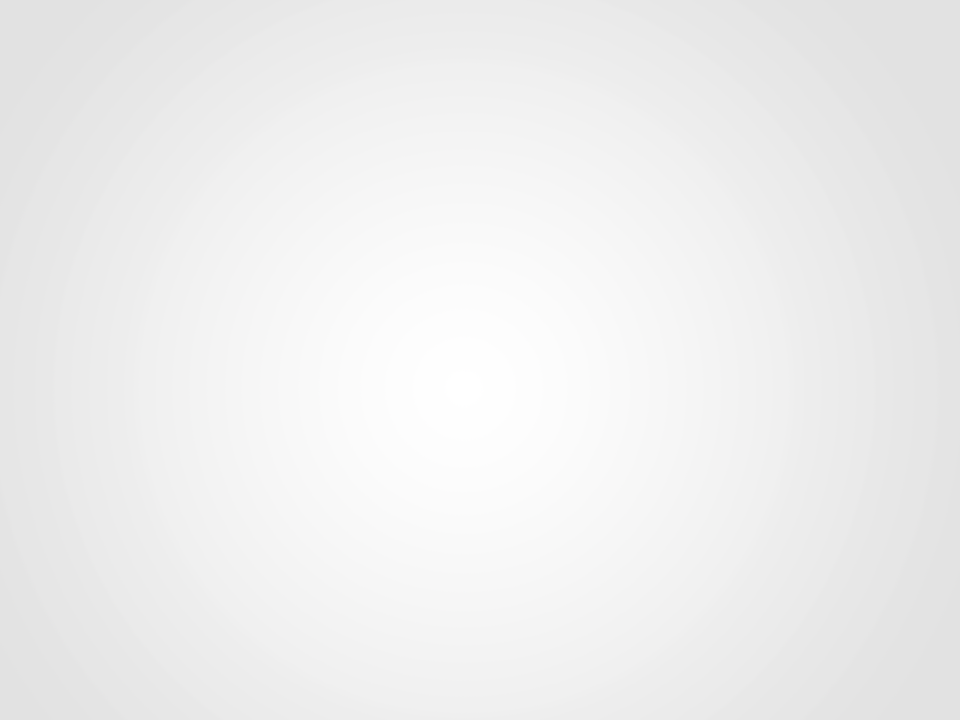 RT
Relações do Trabalho
rt@cni.org.br
www.cni.org.br
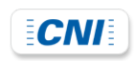